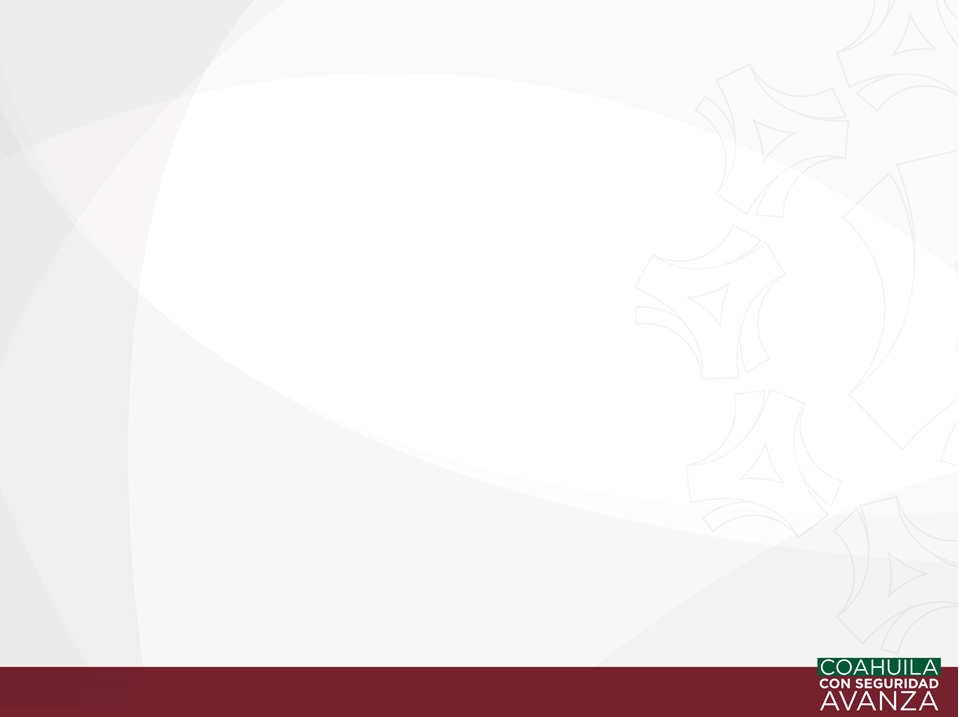 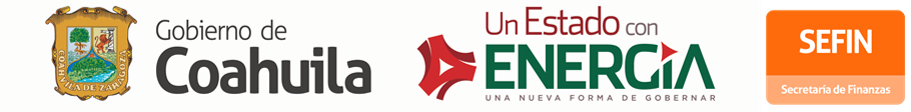 Presupuesto Ciudadano 2017
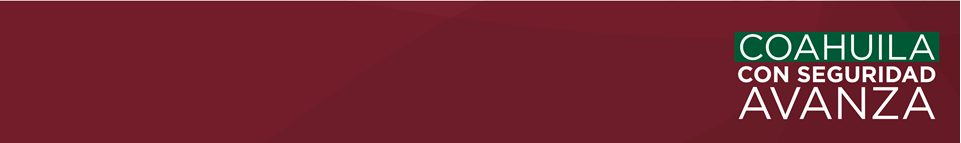 1
Disciplina Financiera
El Gobierno del Estado, reitera la firmeza de su esfuerzo para consolidar la economía local; por lo que se trabaja en un manejo responsable de las finanzas públicas, en perseverar la estructura tributaria, así como las mejoras en eficiencia recaudatoria.
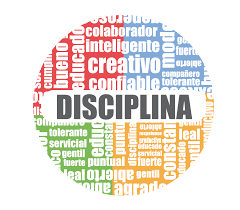 El 27 de abril del 2016 fue aprobada por el Congreso de la Unión la Ley de Disciplina Financiera de las Entidades Federativas y los Municipios; legislación que establece los principios generales presupuestarios de deuda pública, transparencia y de rendición de cuentas.
2
Disciplina Financiera
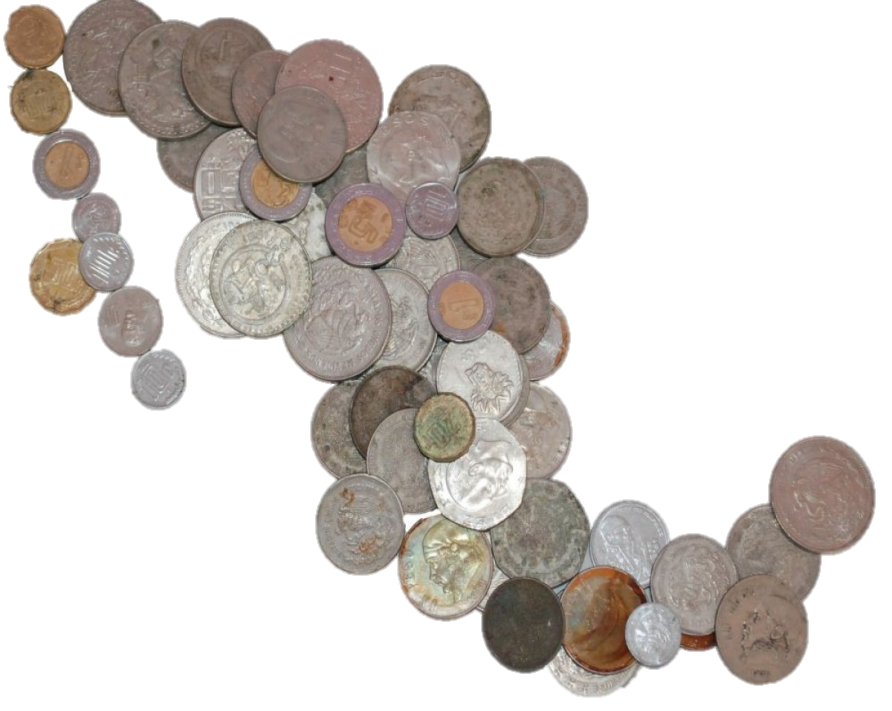 La Ley de Disciplina Financiera permite, entre otras cosas, un manejo sostenible de las finanzas públicas, así como el uso responsable del endeudamiento de las entidades federativas y los municipios, para con ello procurar la estabilidad económica del país.
Las leyes que integran el Paquete Fiscal 2017 contiene los principios, disposiciones y criterios generales establecidos en la mencionada Ley. Asimismo se encuentran alineadas con los objetivos, estrategias y metas establecidas en el Plan Estatal de Desarrollo.
3
Disciplina Financiera
Se han elaborado 207 indicadores asociados a los programas sectoriales y especiales, mismos que al ser evaluados periódicamente en relación con las metas establecidas, permiten medir el logro de cada uno de los objetivos planteados.
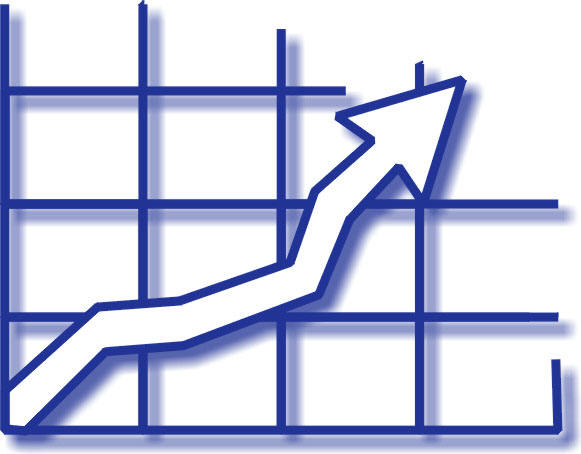 El seguimiento de los objetivos y estrategias, así como la evaluación a los indicadores del Plan Estatal de Desarrollo, se muestran en la Exposición de Motivos del Paquete Fiscal 2017 en el Anexos 1 y 2 de dicho documento.
4
¿Qué es el presupuesto ciudadano?
Es un documento dirigido a los Coahuilenses, en donde se difunde e informa, de manera clara y transparente la forma en que el Gobierno propone distribuir los gastos para utilizar de la mejor manera los recursos públicos.
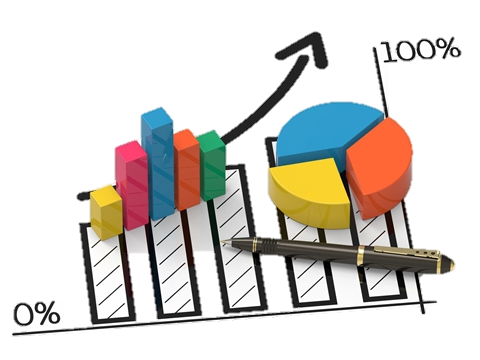 5
¿Cómo inicia?
Cada año el Gobierno realiza y publica el Presupuesto de Egresos y La Ley de Ingresos, donde se calculan los recursos que se planean Gastar (Egresos) y lo que se estima recibir (Ingresos). En ellos se describen la cantidad, la forma y el destino de los recursos públicos.
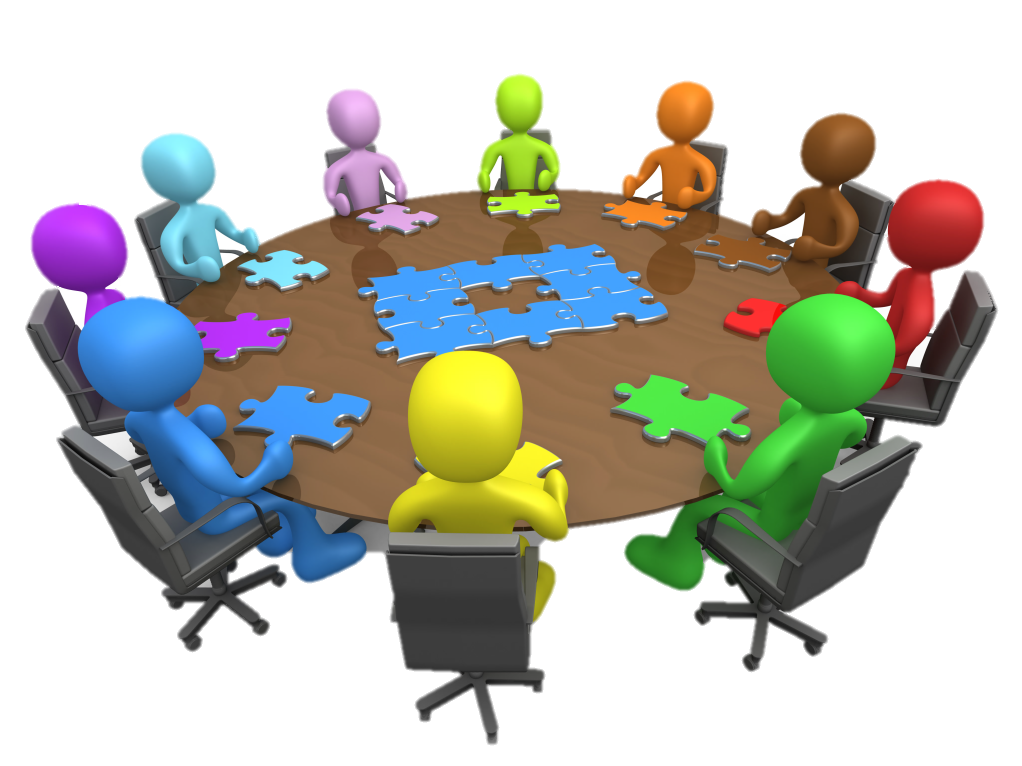 6
¿Ley de Ingresos?
Es el documento que concentra los montos que  el Gobierno estima recibir durante el ejercicio fiscal.
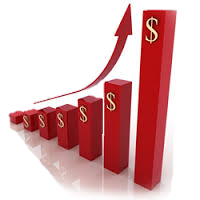 7
Origen de los Ingresos del Estado
Impuestos
Pesos
3,540,518,799.02
Cuotas y Aportaciones de Seguridad Social
0.00
Contribuciones de mejoras
459,214,322.84
Derechos
1,915,918,450.78
Productos
56,449,532.90
Aprovechamientos
318,942,683.57
Ingresos por ventas de bienes y servicios
0.00
Participaciones y Aportaciones
36,891,637,361.97
Transferencias, Asignaciones, Subsidios y Otras ayudas
515,263,000.00
Total:
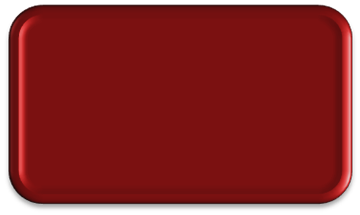 43,697,944,151
8
¿Presupuesto de Egresos?
Es el documento donde se plasma la distribución estimada del gasto anual del Estado, se describe la cantidad, la forma y el destino de los recursos públicos, por ello es importante que lo conozcas y saber ¿Para qué? y en ¿Qué? gasta nuestro Gobierno.
9
¿En que se gasta?
Pesos
Gasto Corriente
Gasto de Inversión
Amortización deuda
Participaciones
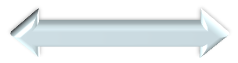 21,014,227,191
16,147,897,501
TIPO DE GASTO:
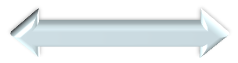 723,849,439
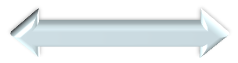 5,811,970,020
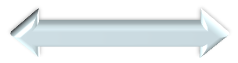 Legislativo
Ejecutivo (Secretarias y Organismos Descentralizados)
Judicial
Órganos Autónomos
355,074,075
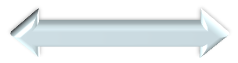 42,158,150,250
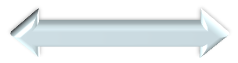 PODER:
690,109,000
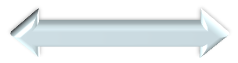 494,610,826
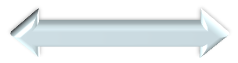 10
¿En que se gasta?
Desarrollo 
Económico
Medio Ambiente
Salud
Educación, Cultura y Deporte
Prioridades
Prioridades
Derechos 
Humanos
Igualdad de 
Género
Seguridad Pública y Procuración de Justicia
11
¿En que se gasta?
Pesos
Servicios Personales
16,315,507,688
Materiales y Suministros
546,849,436
Servicios Generales
1,320,803,750
Transferencias, Asignaciones, Subsidios y Otras Ayudas
11,885,362,000
Bienes Muebles, Inmuebles e Intangibles
162,704,035
Inversión Pública
4,045,487,679
Inversiones Financieras y Otras Provisiones
54,343,787
Participaciones y Aportaciones
5,811,970,020
Deuda Pública
3,554,915,756
Total:
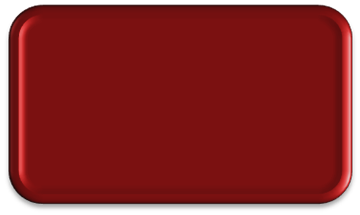 43,697,944,151
12
¿Para qué se gasta?
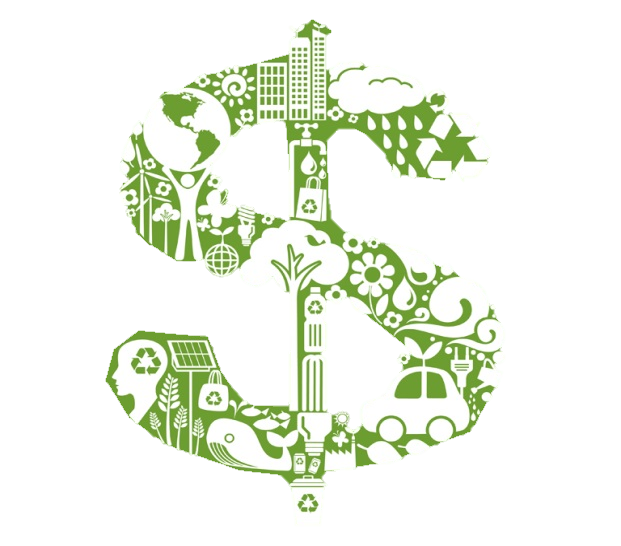 Pesos
Proveer bienes y servicios a la población.
5,541,588,507
23,669,567,383
Gobierno
(Legislativo, Ejecutivo y Judicial)
Desarrollo Social
5,811,970,020
4,625,291,659
Participaciones y Aportaciones Municipales
Desarrollo Económico
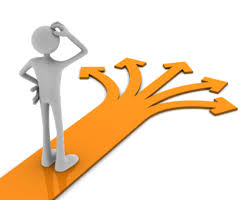 4,049,526,582
Otros
13
¿Qué pueden hacer los ciudadanos?
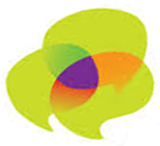 Los ciudadanos pueden estar en permanente comunicación con las autoridades de los tres niveles de Gobierno, haciéndole saber consistencias e inconsistencias en cuanto a la aplicación de las políticas públicas.
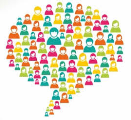 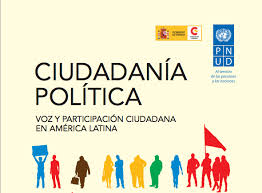 14
Acceso a la información
Los principales enlaces web a los que puedes accesar e informarte más de las acciones que se realizan son:
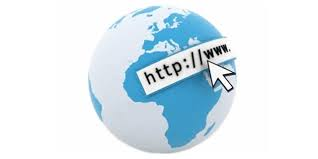 htttp://coahuila.gob.mx
htttp://coahuilatodotransparente.gob.mx
También puedes acudir personalmente a las oficinas que integran los tres niveles de Gobierno.
15
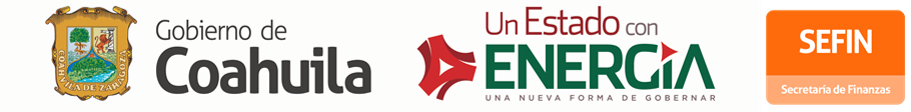 Presupuesto Ciudadano 2017
16